METODY GEOGRAFICKÉHO VÝZKUMU – SEMINÁŘ 24. 3. 2016
CVIČÍCÍ: Marek Tögel (marek.togel@mail.muni.cz), příp. konzultace po předchozí domluvě

INFORMACE: studijní materiály (zadání cvičení + odevzdávárny + opravené)

ZÁPOČET: vypracovaná cvičení + docházka

CVIČENÍ:  cca 10 dní na vypracování; pozdní odevzdání = bez zápočtu, pravidla psaní odborných textů	

OPRAVA CVIČENÍ: po vrácení do 7 dní
Téma semináře: kauzální modelování (modely)
Co je to systém?

Co je to model?
Téma semináře: kauzální modelování (modely)
Co je to systém?
-soustava elementů (částí) vzájemně provázaných a fungujících jako celek

Co je to model?
-vizuální, matematická, fyzická REPREZENTACE: skutečnosti, jevu, procesu, systému, …

Př: plastické modely, mapa, funkce, algoritmus, schéma, graf, proces, databáze (datový model), …

> Informačně uzavřeny a otevřený systém
> statický a dynamický systém
> deterministický a stochastický systém
> spojitý a diskrétní systém
> tvrdý a měkký systém
Téma semináře: kauzální modelování (modely)
Co je to kauzální model?
Téma semináře: kauzální modelování (modely)
Co je to kauzální model?
-reprezentace dynamických vztahů reálného světa 

příčina  následek (kauzalita)

Co je to dynamický model?
-reprezentace dynamických vztahů reálného světa 

Jaký rozdíl mezi kauzálním a dynamickým modelem?
Téma semináře: kauzální modelování (modely)
Obecně existují 3 úrovně modelování:


1) KONCEPČNÍ 

2) LOGICKÁ 

3) FYZICKÁ
Téma semináře: kauzální modelování (modely)
Obecně existují 3 úrovně modelování:

Příklad z datového modelování (tvorba databází)
1) KONCEPČNÍ – návrh modelu (vztahy, myšlenka)

2) LOGICKÁ – reprezentace modelu pomocí notací (např. UML), definice logických vazeb, objektů, atributů

3) FYZICKÁ – programování modelu prostřednictvím dostupných programovacích prostředků (PHP, Python, R, apod.)
Téma semináře: kauzální modelování (modely)
Obecně existují 3 úrovně modelování:

Příklad z dynamického modelování (návrhy dynamických systémů)
1) KONCEPČNÍ 

2) LOGICKÁ

3) FYZICKÁ
Téma semináře: kauzální modelování (modely)
Obecně existují 3 úrovně modelování:

Příklad z dynamického modelování (návrhy dynamických systémů)
1) KONCEPČNÍ: kauzální modelování

2) LOGICKÁ: dynamické modelování (návrh pomocí NOTACE)

3) FYZICKÁ: programování dynamického modelu pomocí programovacích jazyků
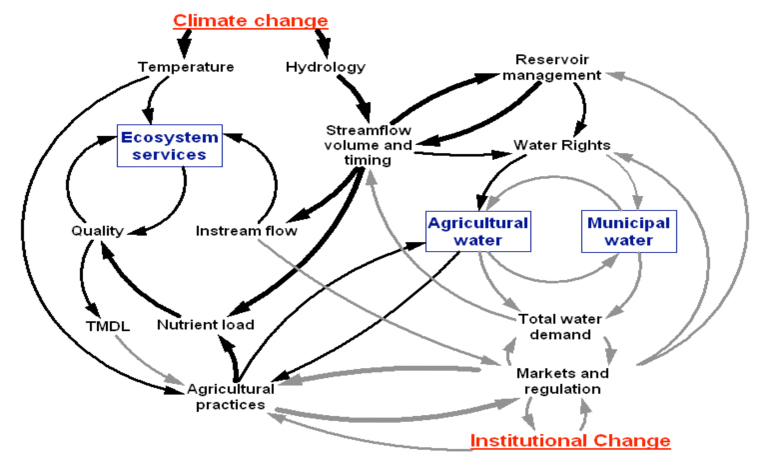 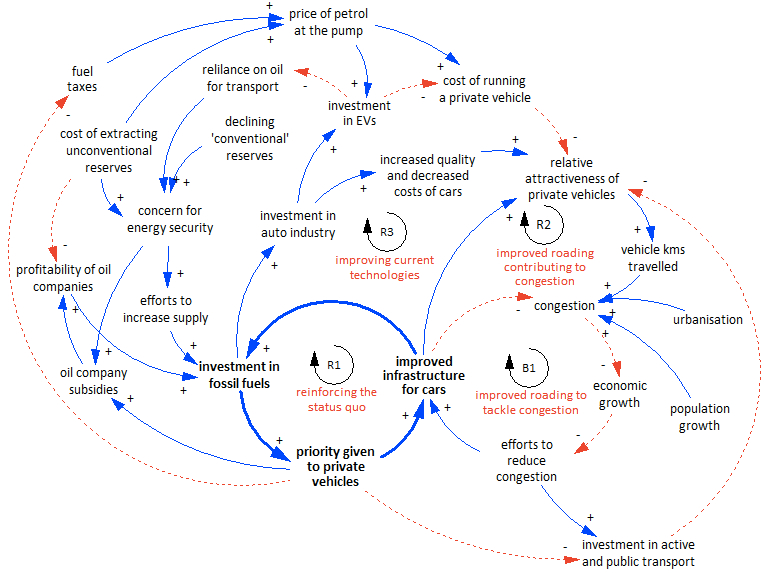 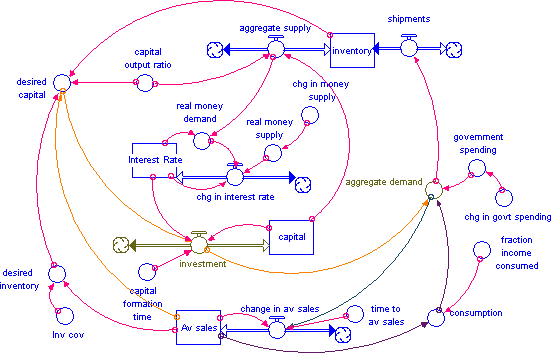 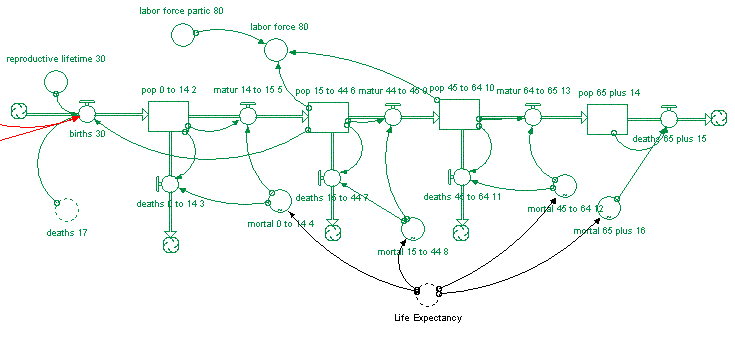 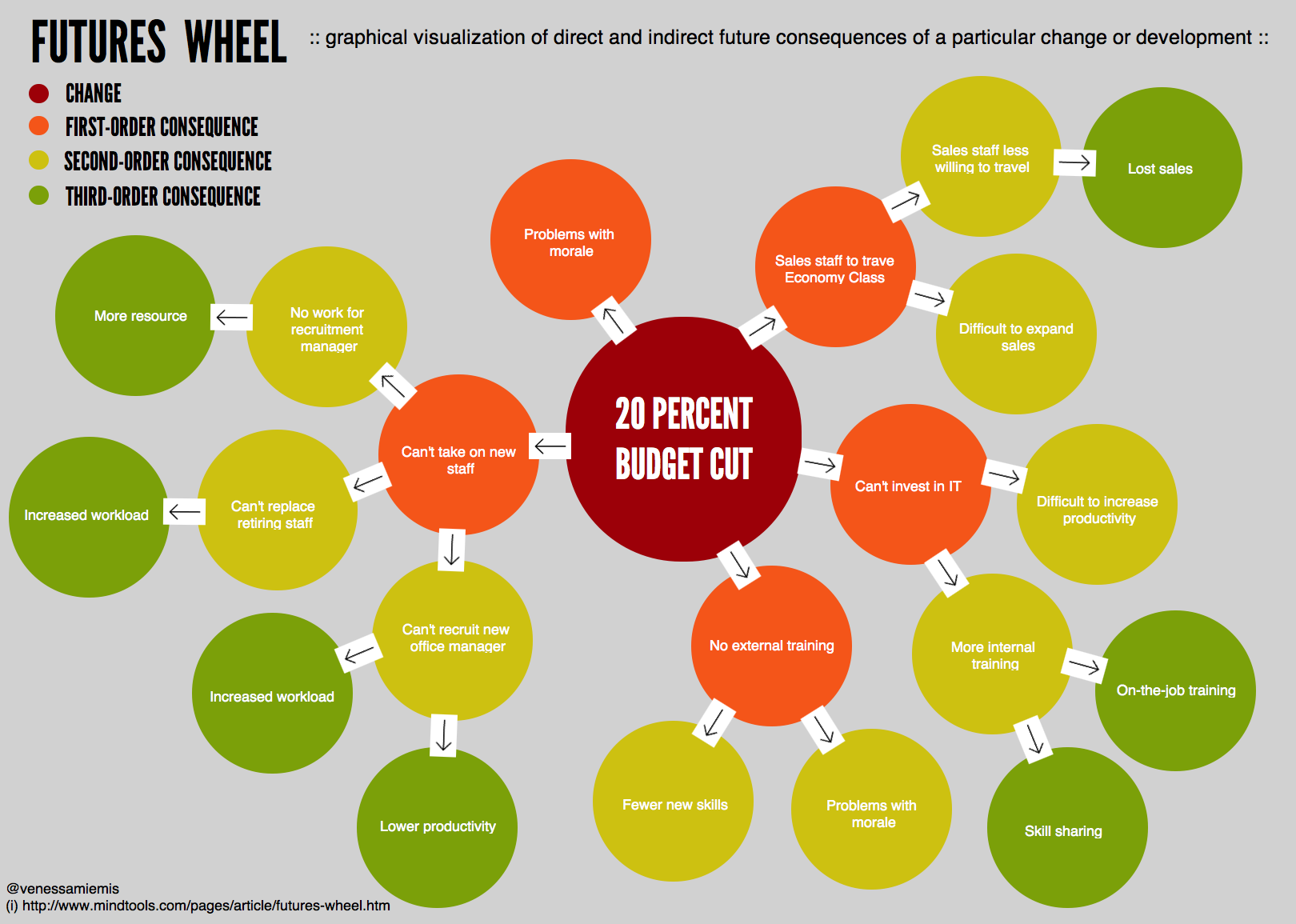 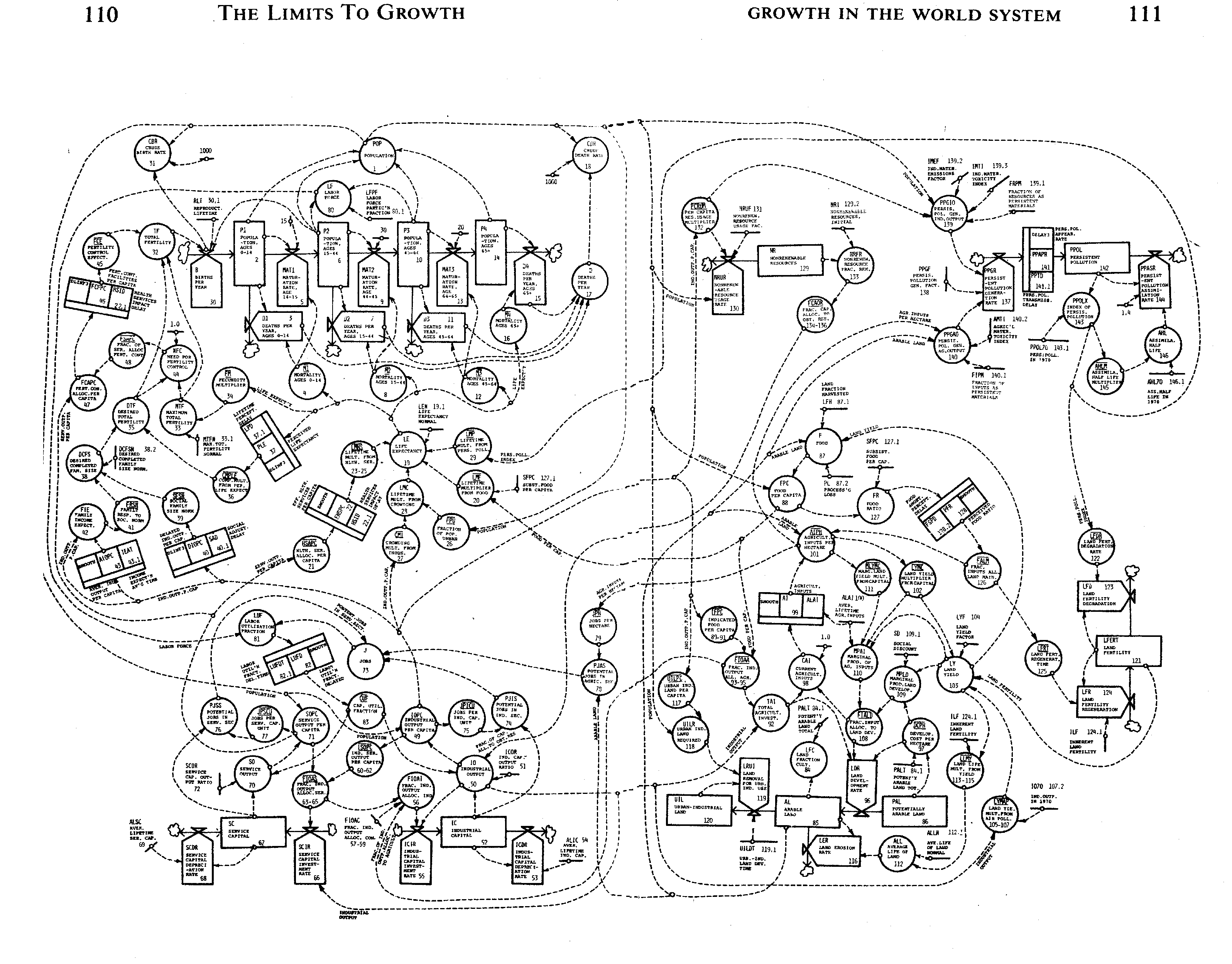 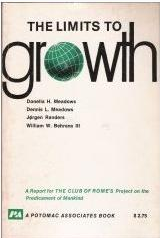 KAUZÁLNÍ MODELY
Nejznámější kauzální model:
World3
D. H. Meadows, D. L. Meadows, J. Randers, W. W. Behrens III:           Meze růstu (The Limits to Growth), 1972, 205 s.
Dynamický model interakce ekosystémů a lidských systémů
http://www.world3simulator.org/ 
https://vimeo.com/45468991 

Datové modelování: podrobněji viz PřF: Z5104 Seminář z datového modelování pro geografy a kartografy (J. Kozel)
Modelování, simulace, komplexní systémy: viz FI: IV109 Modelování a simulace (doc. R. Pelánek) http://www.fi.muni.cz/~xpelanek/IV109/
AKTIVITA: TVORBA KAUZÁLNÍHO MODELU
BRAINSTORMING
METODA (prostá kauzalita, pozitivní/negativní zpětné vazby, future wheel)
NÁSTROJ PRO VIZUALIZACI
PowerPoint, draw.io, xmind
Papír a tužka
Stella (http://www.iseesystems.com/softwares/Education/StellaSoftware.aspx)
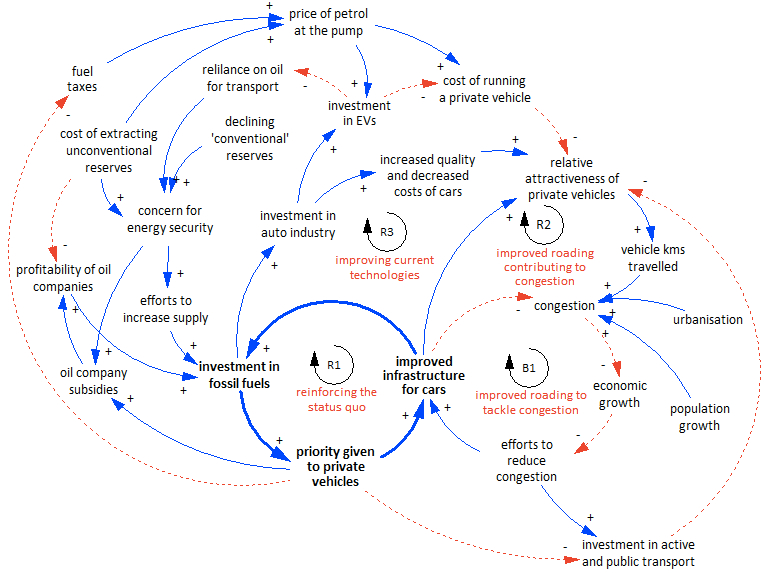 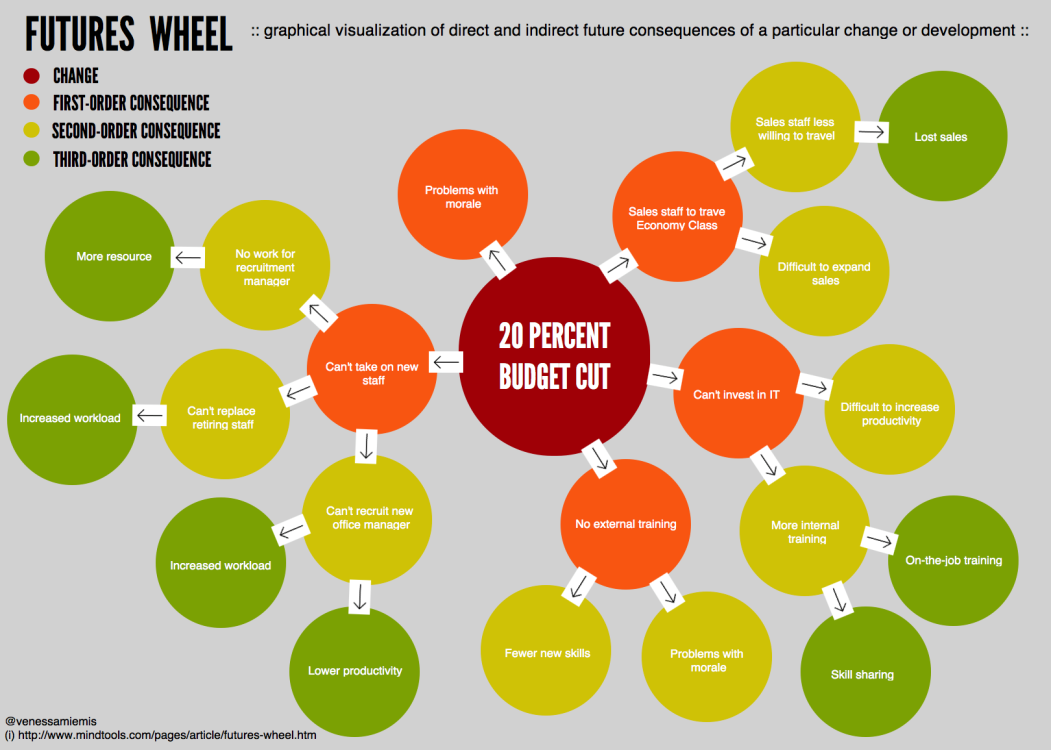 http://emergentbydesign.com/tag/futures/
ZADÁNÍ cvičení č. 4
Vytvořte skupinky po 4-5 lidech.

Načrtněte tzv. kauzální model zachycující vzájemné působení jednotlivých proměnných v následujících tématech:

•	investiční atraktivita určitého regionu;
•	segregace určitého etnika v dané části vnitřního města;
•	rozvoj určitého města/regionu v období průmyslové revoluce.

Model vyjádřete graficky diagramem, nicméně je třeba jednotlivé vazby mezi jevy podrobněji popsat.

Zhodnoťte, zda se jedná ve vámi uvedeném případě o informačně otevřený, nebo uzavřený systém a své tvrzení zdůvodněte.
Odevzdání cvičení č. 4
vypracovaný protokol včetně vizualizovaného schématu odevzdejte do odevzdávárny v IS
deadline odevzdání: 7. dubna do 24:00 (opraveno bude do konce dubna)
zpoždění v odevzdání = ztráta zápočtu
DĚKUJI ZA POZORNOST!
Zel. revoluce
hnojiva
Růst obyv.
Zefekt. hospodarství